اختبار الفصل
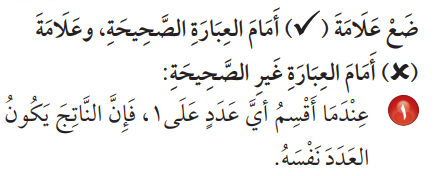 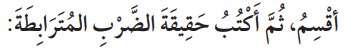 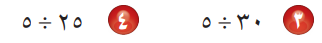 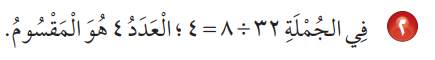 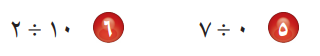 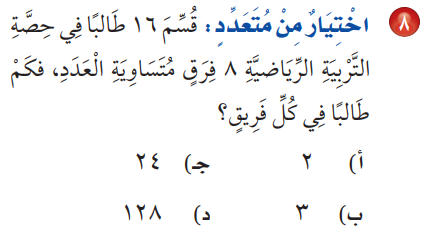 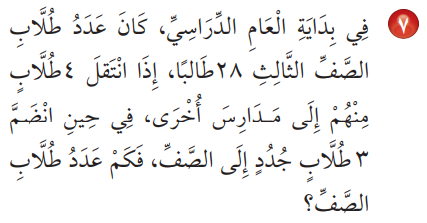 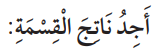 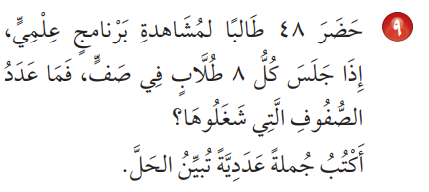 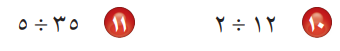 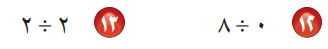 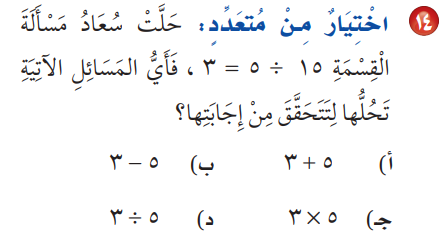 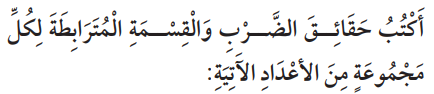 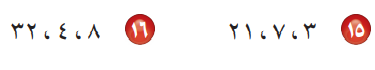 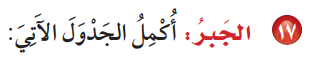 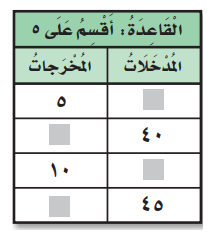